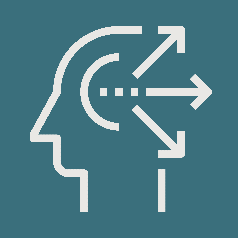 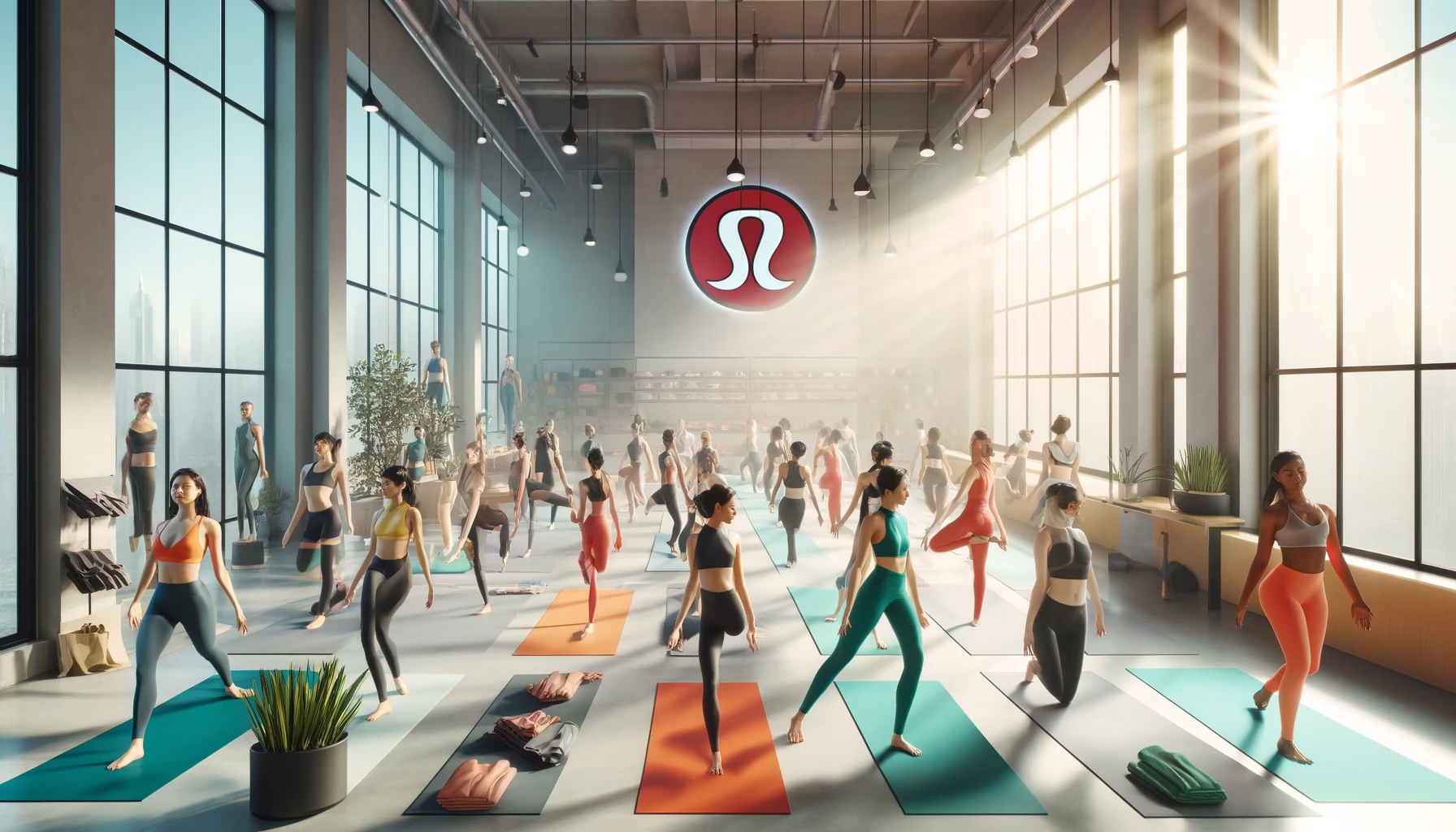 PESTLE
ANALYSIS 
Lululemon
2024
www.strategypunk.com
PESTLE ANALYSIS – Lululemon 2024
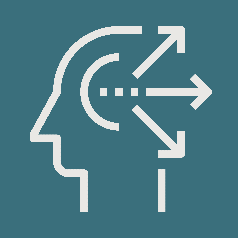 P
POLITICAL
POLITICAL FACTORS
E
ECONOMIC
S
SOCIAL
Lululemon must navigate trade policies, tariffs, and regulations across multiple countries where it operates stores and sources products.
Political stability and corruption in sourcing countries can impact Lululemon's supply chain.
Labor laws and regulations need to be adhered to in all operating regions.
E
ENVIRONMENTAL
T
TECHNOLOGICAL
L
LEGAL
www.strategypunk.com
PESTLE ANALYSIS – Lululemon 2024
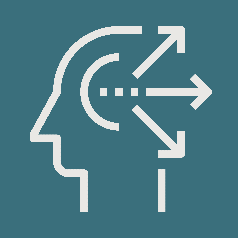 P
POLITICAL
ECONOMIC FACTORS
E
ECONOMIC
S
SOCIAL
As a premium brand, Lululemon is vulnerable to economic downturns that reduce consumer discretionary spending.
Inflation, interest rates, and exchange rate volatility can impact profitability and pricing strategies.
The disposable income levels of Lululemon's target demographic directly influence demand.
E
ENVIRONMENTAL
T
TECHNOLOGICAL
L
LEGAL
www.strategypunk.com
PESTLE ANALYSIS – Lululemon 2024
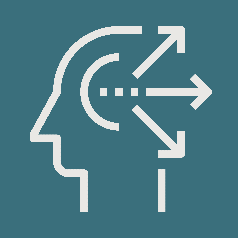 P
POLITICAL
SOCIAL FACTORS
E
ECONOMIC
S
SOCIAL
Lululemon's success is tied to societal health, wellness, and athleisure wear trends.
Maintaining a brand reputation and fostering a community connection with customers is crucial.
Understanding and adapting to cultural differences across global markets is essential.
E
ENVIRONMENTAL
T
TECHNOLOGICAL
L
LEGAL
www.strategypunk.com
PESTLE ANALYSIS – Lululemon 2024
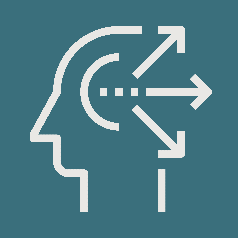 P
POLITICAL
TECHNOLOGICAL FACTORS
E
ECONOMIC
S
SOCIAL
Investing in e-commerce capabilities, mobile apps, and seamless omnichannel experiences is essential.
Adopting innovative textile technologies can enhance product quality and differentiation.
Data analytics and AI can provide valuable consumer insights for product development.
E
ENVIRONMENTAL
T
TECHNOLOGICAL
L
LEGAL
www.strategypunk.com
PESTLE ANALYSIS – Lululemon 2024
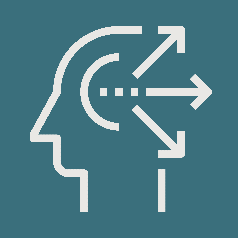 P
POLITICAL
LEGAL FACTORS
E
ECONOMIC
S
SOCIAL
Intellectual property protection, trademarks, and patents must be secured globally.
Consumer protection and data privacy laws must be followed, especially for e-commerce.
Any legal issues around ethical sourcing or sustainability can damage the brand's reputation.
E
ENVIRONMENTAL
T
TECHNOLOGICAL
L
LEGAL
www.strategypunk.com
PESTLE ANALYSIS – Lululemon 2024
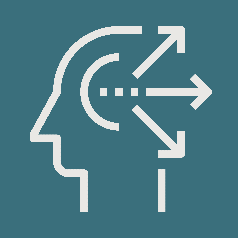 P
POLITICAL
ENVIRONMENTAL FACTORS
E
ECONOMIC
S
SOCIAL
Increasing environmental consciousness requires sustainable sourcing, reducing carbon footprint, and responsible waste management.
Promoting environmental awareness can further Lululemon's brand image as a responsible company.
Regulatory changes or environmental issues in sourcing regions can disrupt supply chains.
E
ENVIRONMENTAL
T
TECHNOLOGICAL
L
LEGAL
www.strategypunk.com